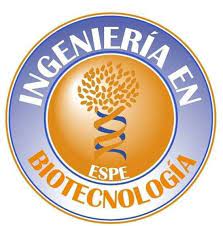 DEPARTAMENTO DE CIENCIAS DE LA VIDA Y LA AGRIGULTURA

CARRERA DE INGENIERÍA EN BIOTECNOLOGÍA

TRABAJO DE TITULACIÓN, PREVIO A LA OBTENCIÓN DEL TÍTULO DE INGENIERO EN BIOTECNOLOGÍA

“Evaluación del medio de cultivo para el establecimiento in vitro de células madre y suspensiones celulares de mortiño (Vaccinium floribundum Kunth.) a partir de frutos inmaduros”

Elaborado por
Acosta España, Johnatan Andrés

Directora
Jadán Guerrero, Mónica Beatriz Ph. D.

Sangolquí, 1 de marzo de 2023
CONTENIDO
INTRODUCCIÓN
Mortiño (Vaccinium floribundum Kunth.)
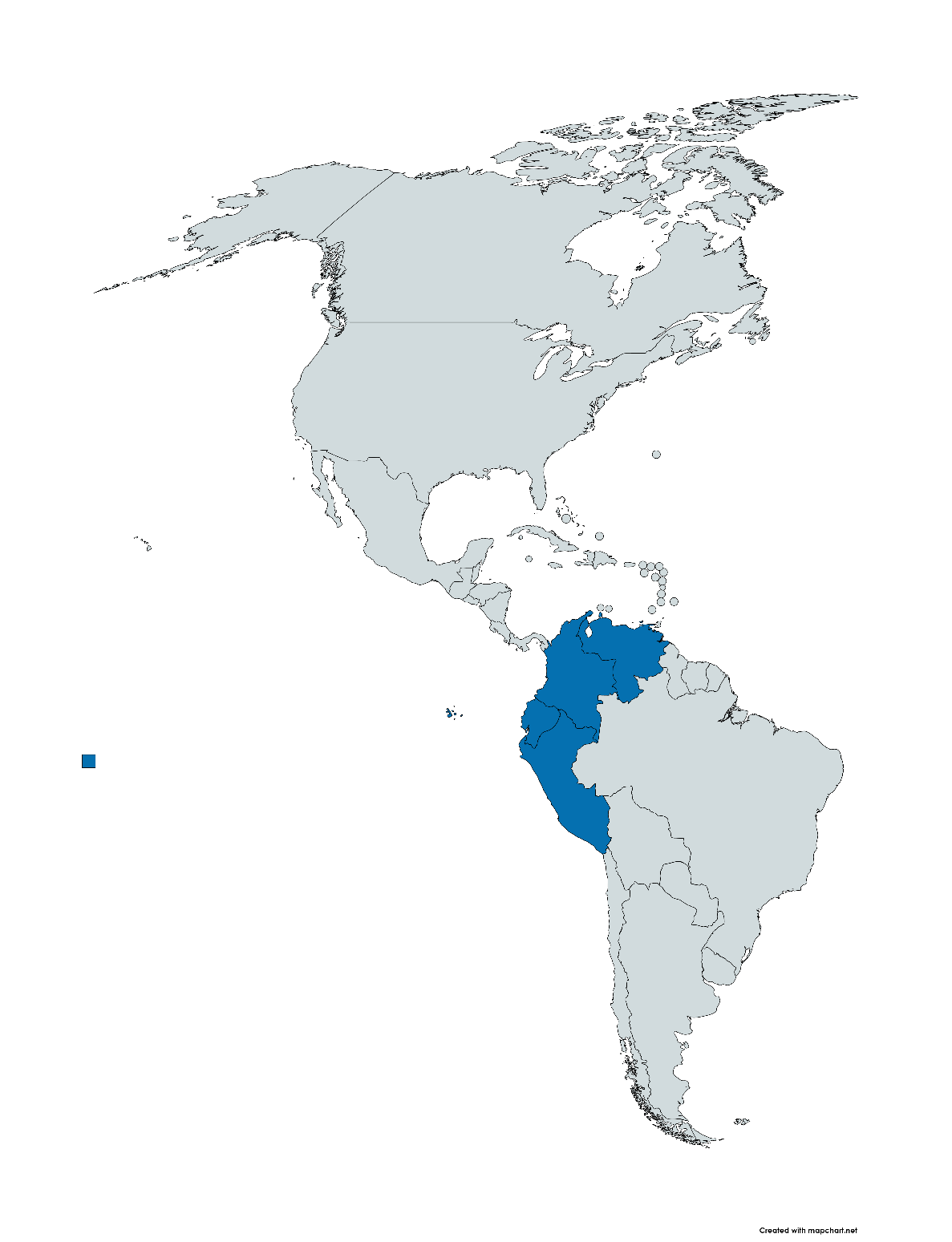 A
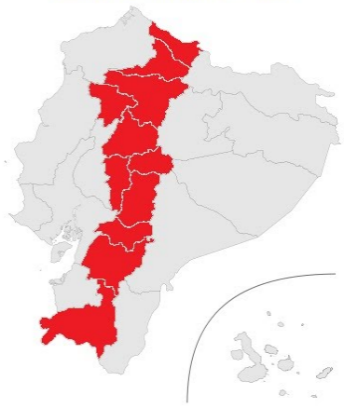 B
Clasificación taxonómica del mortiño
Distribución geográfica del mortiño a nivel A) continental y B) nacional
(Coba Santamaría et al., 2012; Blanco & del Valle, 2009)
INTRODUCCIÓN
Mortiño (Vaccinium floribundum Kunth.)
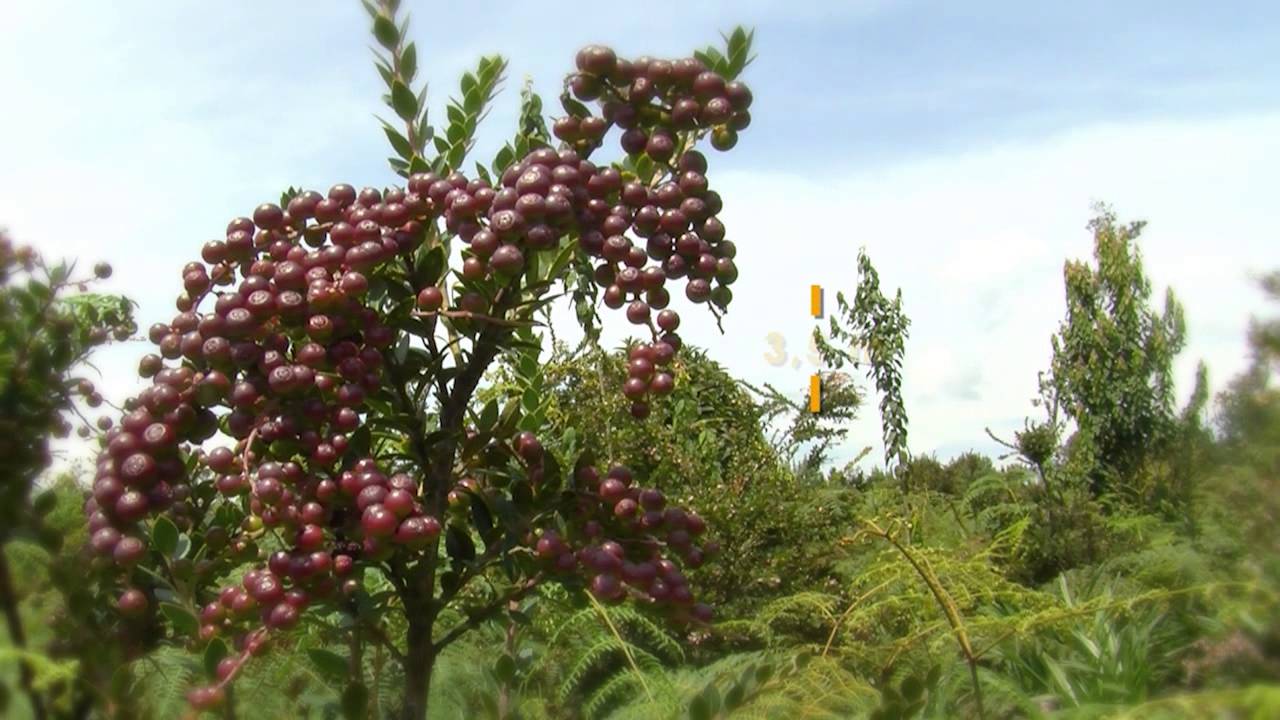 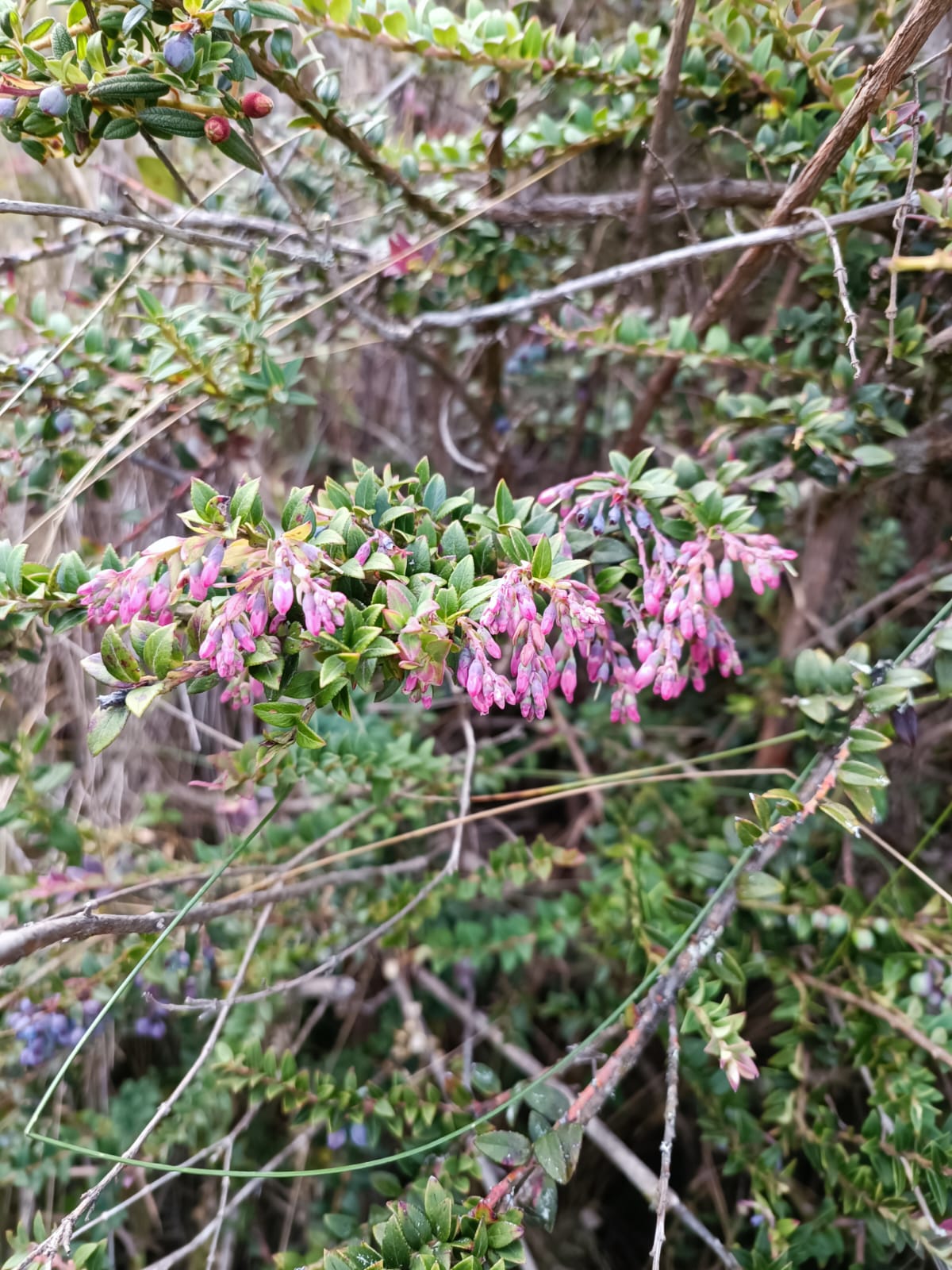 Planta de mortiño silvestre
Hojas e inflorescencia del mortiño
(Torres et al., 2010; Llivisaca-Contreras et al., 2022)
INTRODUCCIÓN
Mortiño (Vaccinium floribundum Kunth.)
Beneficios y Usos
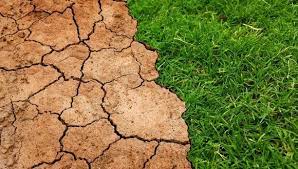 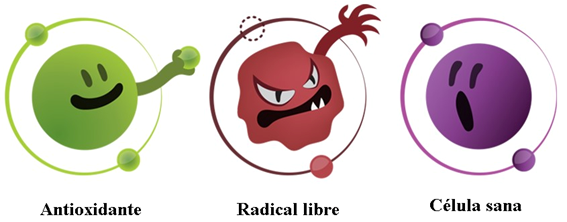 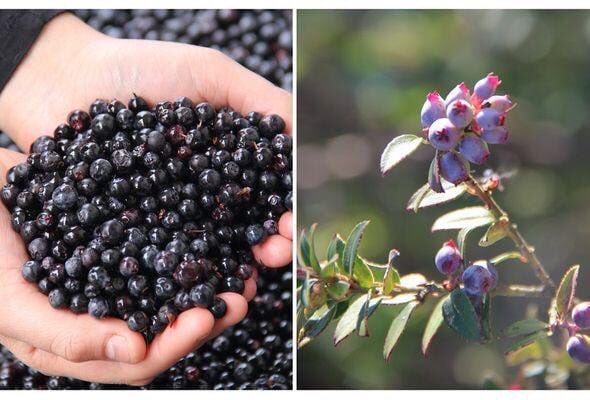 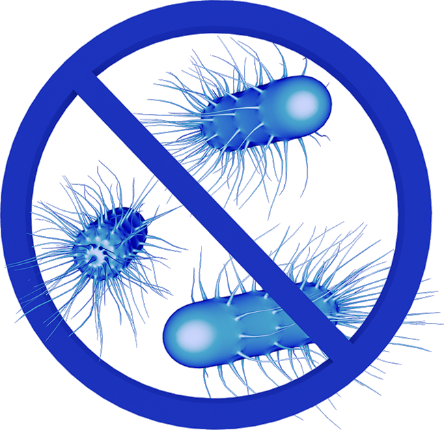 (Castillo & de Janon, 2018)
INTRODUCCIÓN
Cultivo in vitro
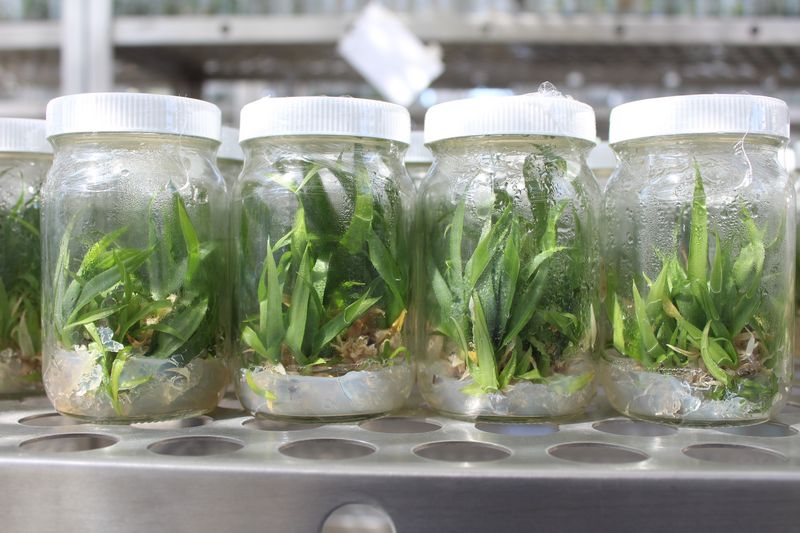 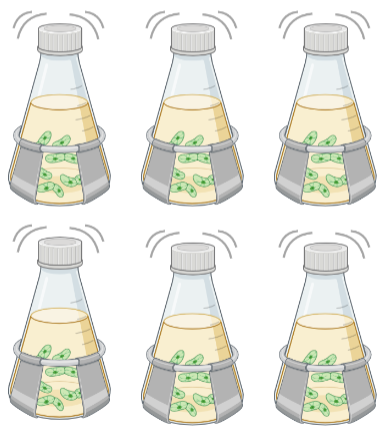 Cultivo in vitro de plantas
Suspensión celular
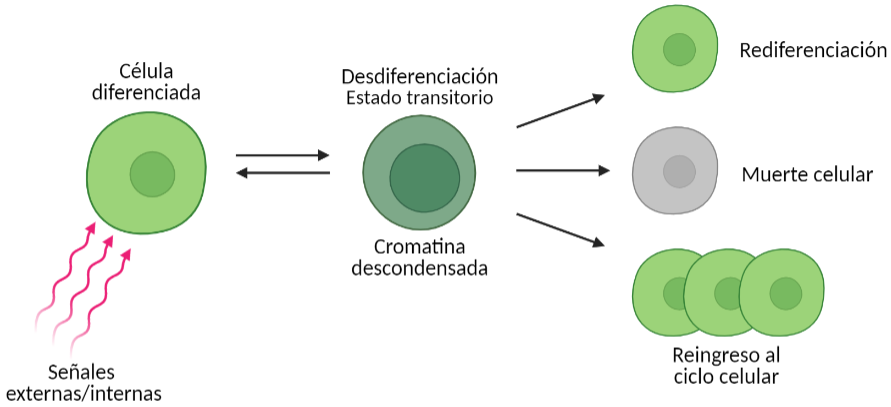 Callogénesis
(Rodríguez M., 2018; Valverde-Cerdas et al., 2013; López, 2019)
INTRODUCCIÓN
Medios de Cultivo
Componentes del medio de cultivo Murashige & Skoog (MS)
Componentes del medio de cultivo woody plant (WPM)
(Smith, 2013; Schuchovski & Biasi, 2019)
OBJETIVOS
General

Evaluar el medio de cultivo para el establecimiento in vitro de células madre y suspensiones celulares de mortiño (Vaccinium floribundum Kunth.) a partir de frutos inmaduros.
OBJETIVOS
Específicos

Establecer un protocolo de desinfección para la introducción in vitro de frutos inmaduros de mortiño (Vaccinium floribundum Kunth.).

Establecer un medio de cultivo para la producción de células madre a partir de frutos inmaduros de mortiño (Vaccinium floribundum Kunth.).

Determinar un medio de cultivo para la producción de suspensiones celulares a partir de las células madre de mortiño (Vaccinium floribundum Kunth.) cultivadas in vitro.
HIPÓTESIS
A partir de frutos inmaduros de mortiño (Vaccinium floribundum Kunth.) se obtiene células madre in vitro para el establecimiento de suspensiones celulares.
METODOLOGÍA
Fase de Campo: Recolección del Material Vegetal
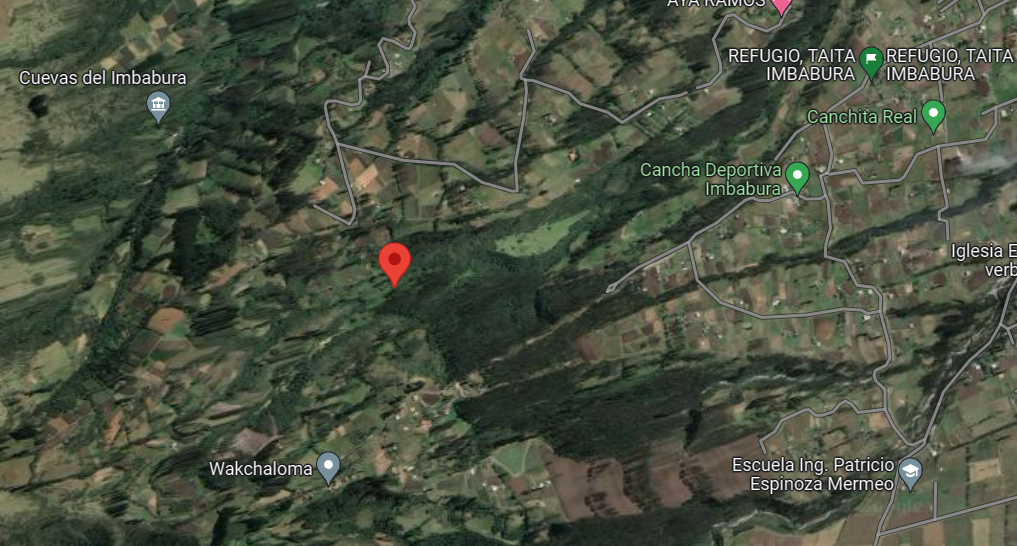 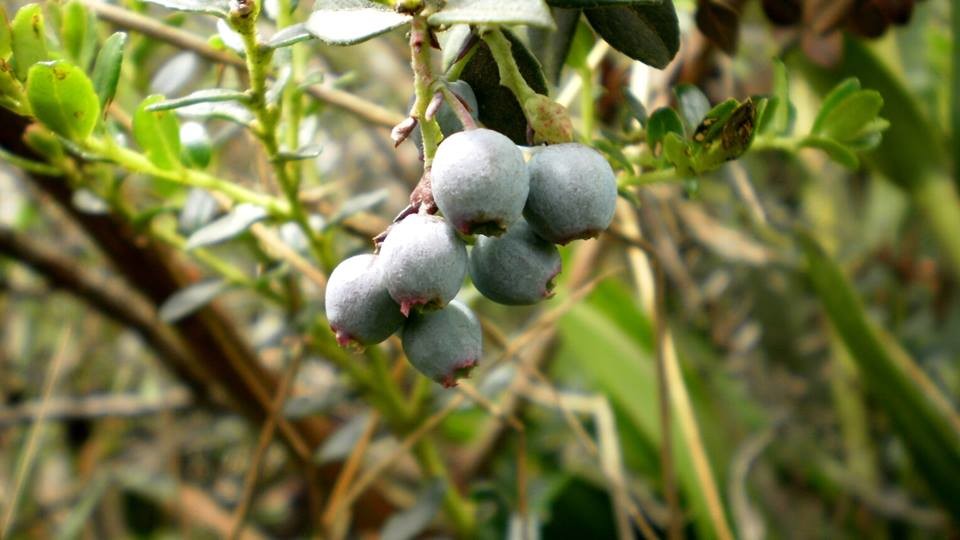 Fruto inmaduro de mortiño silvestre
Ubicación de recolección
METODOLOGÍA
Fase de Laboratorio: Selección del Material Vegetal
A
C
B
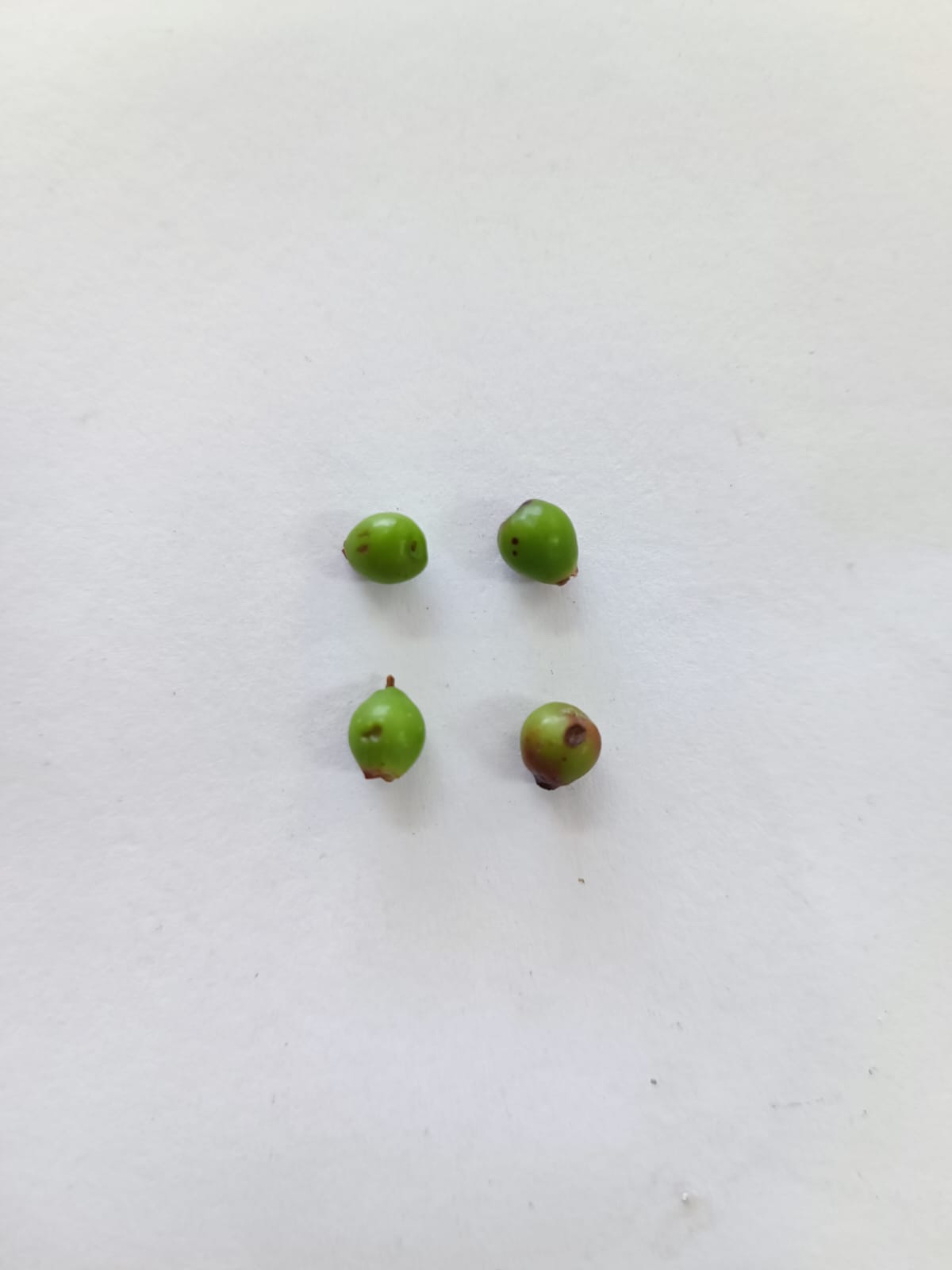 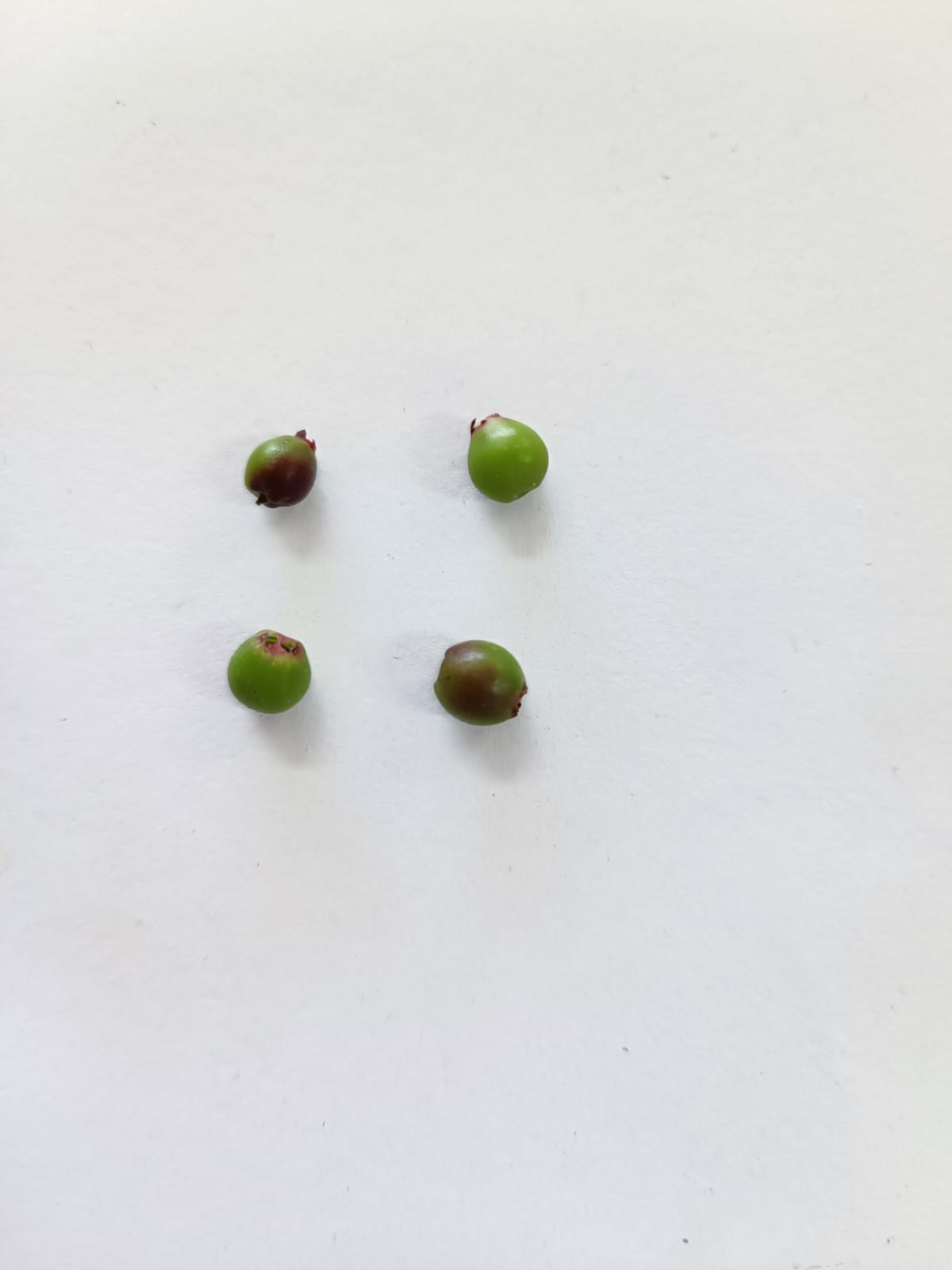 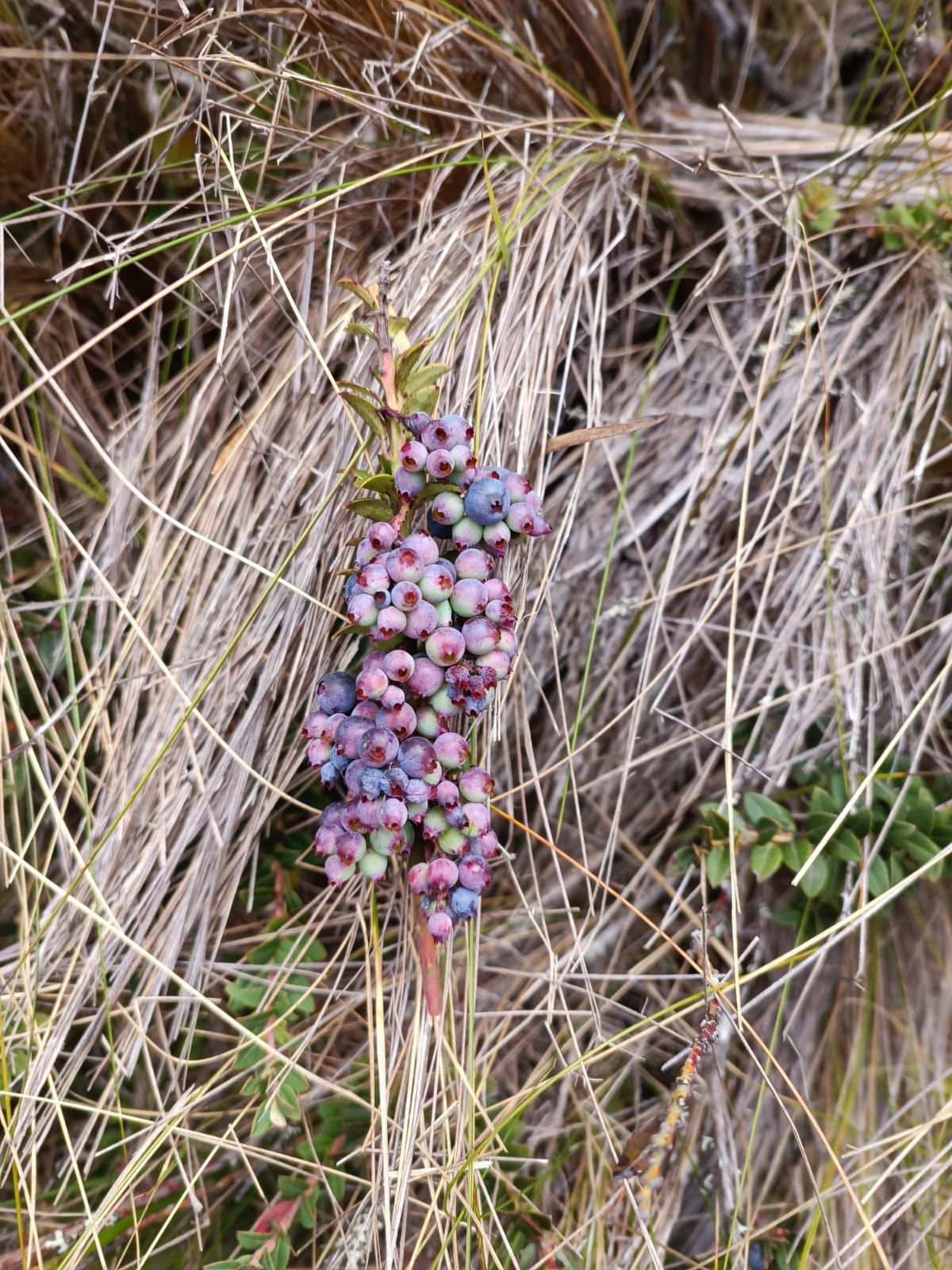 A) Frutos con heridas en la cáscara o aberturas, B) frutos con cáscara total o parcialmente verde, C) película blanca delgada presente en los frutos recolectados
METODOLOGÍA
Fase de Laboratorio: Desinfección
Concentración de solución fungicida y tiempo de inmersión a los que se sometieron los frutos inmaduros de mortiño
(Vargas, 2021)
METODOLOGÍA
Fase de Laboratorio: Inducción a Callogénesis
Medios de cultivo y concentraciones de 2,4-D empleados en la inducción a callogénesis a partir de frutos inmaduros de mortiño
(Vargas, 2021)
METODOLOGÍA
Fase de Laboratorio: Establecimiento de Suspensiones Celulares
Medios de cultivo y concentraciones de 2,4-D empleados para la formación de suspensiones celulares a partir de células madre de mortiño
(Verde Yañez, 2017)
METODOLOGÍA
Fase de Laboratorio: Recuento Celular a Partir de Suspensiones Celulares
A
B
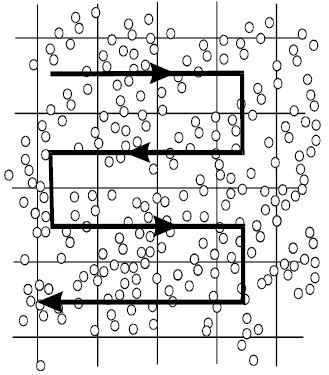 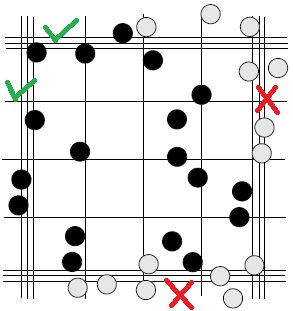 A) Sentido que se debe seguir para la selección de cuadrados para evitar un doble recuento. B) Las células que se encuentran en el margen superior y/o izquierdo se consideran para el recuento de cada sección
(Carrera et al., 2015)
RESULTADOS Y DISCUSIÓN
Desinfección
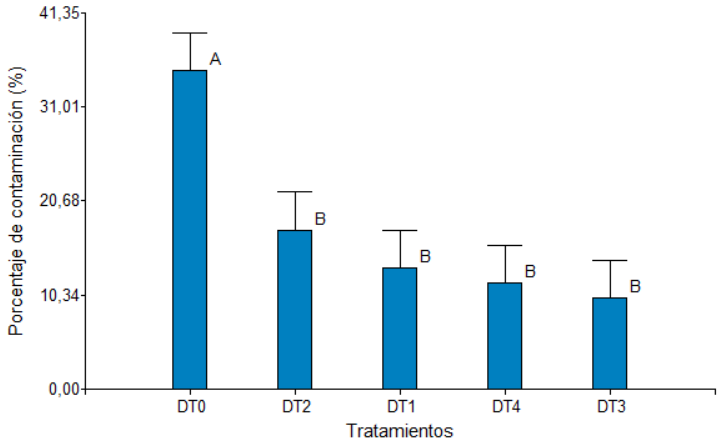 Porcentajes de viabilidad y contaminación en el tratamiento DT3
Resultados de la prueba de Duncan a los 14 días de cultivo
(Vargas, 2021; El Sayed et al., 2021)
RESULTADOS Y DISCUSIÓN
Desinfección
C
A
B
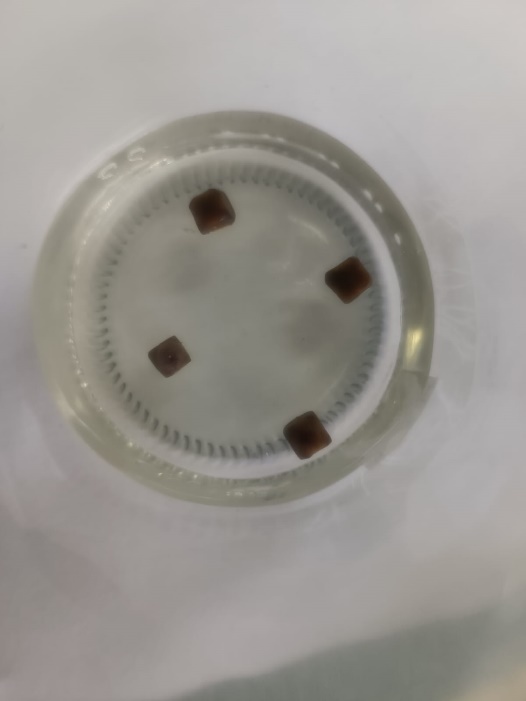 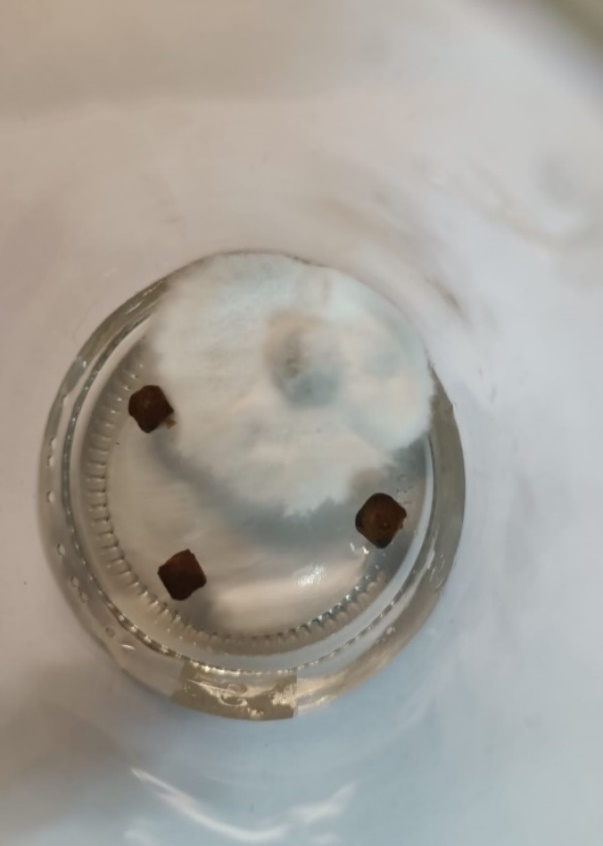 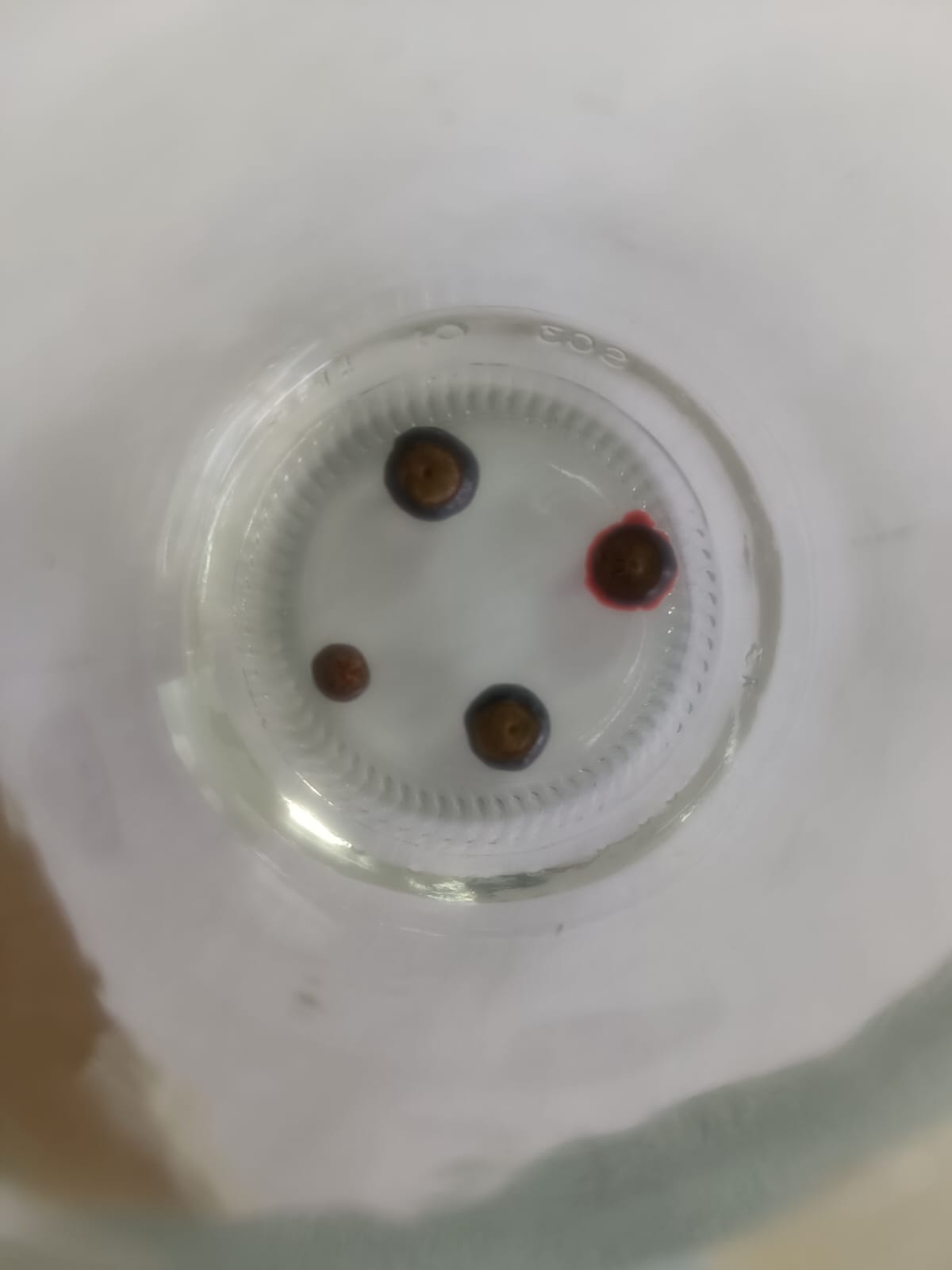 Explantes introducidos A) sin contaminación, B) con contaminación por hongos y C) por bacteria
(Torres et al., 2010; Baracaldo, 2018)
RESULTADOS Y DISCUSIÓN
Inducción a Callogénesis
Porcentaje de inducción a células madre en frutos inmaduros de mortiño a los 28 días de cultivo
B
A
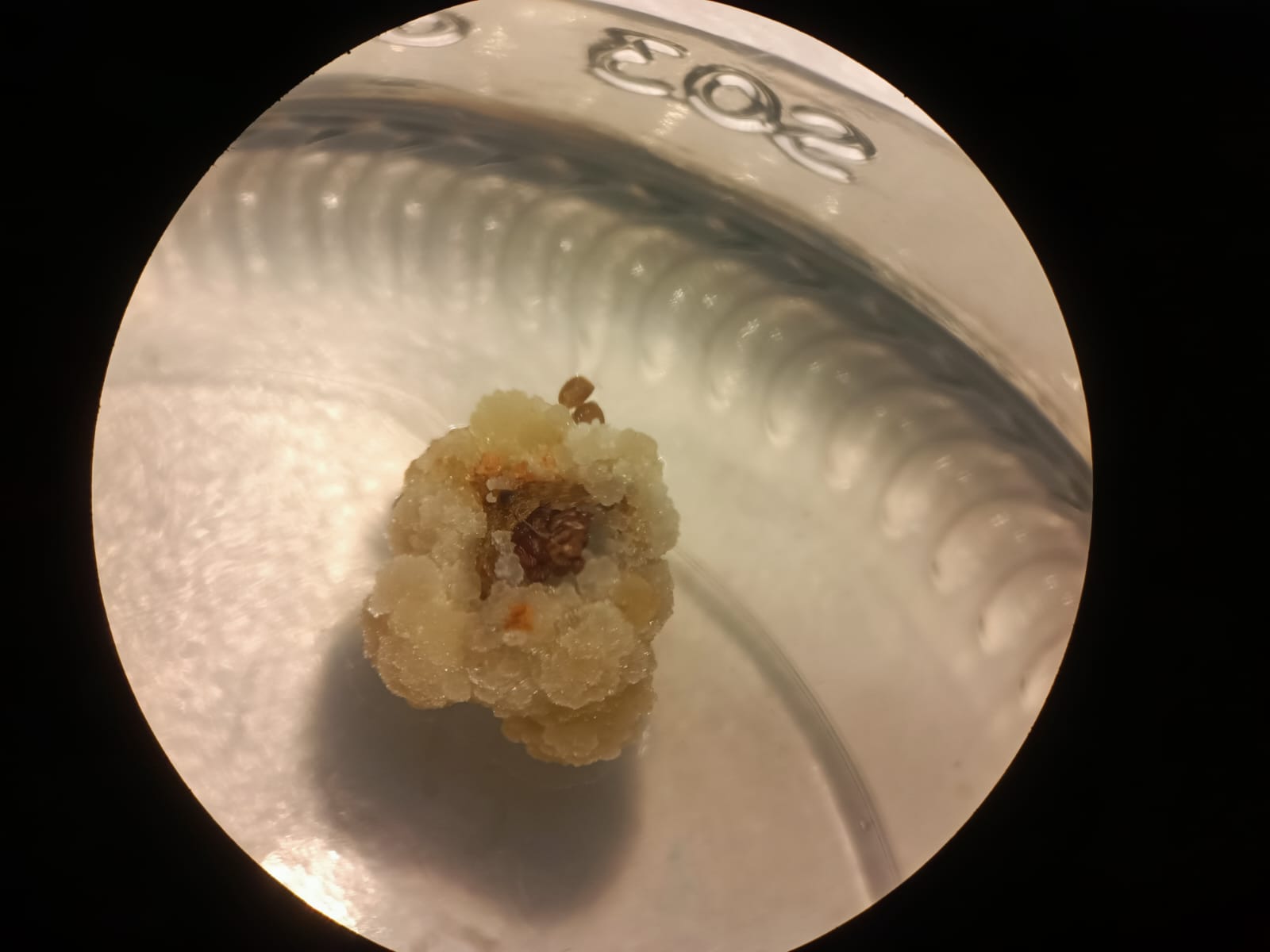 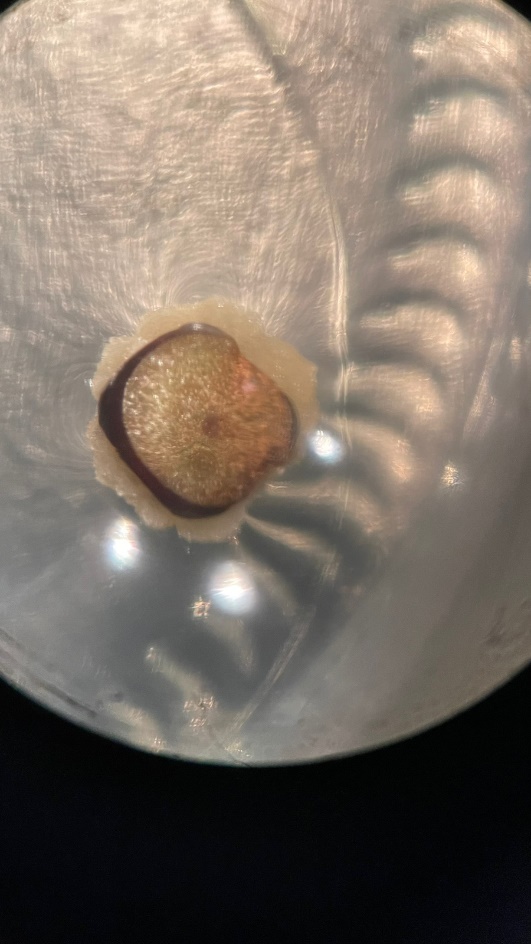 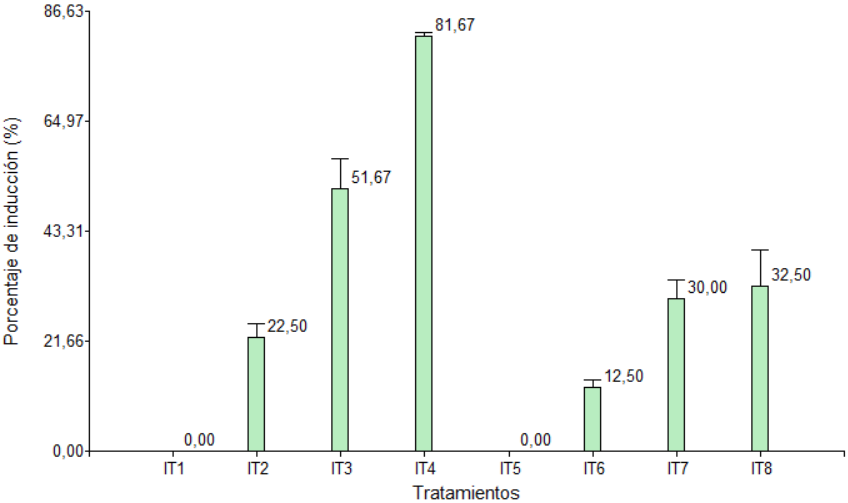 Células madre de mortiño desarrolladas en medio de cultivo semisólido A) WPM y B) MS suplementados con 2,4-D y 6-BAP
(Rodríguez et al., 2014; Maila, 2022; Vargas, 2021)
RESULTADOS Y DISCUSIÓN
Inducción a Callogénesis
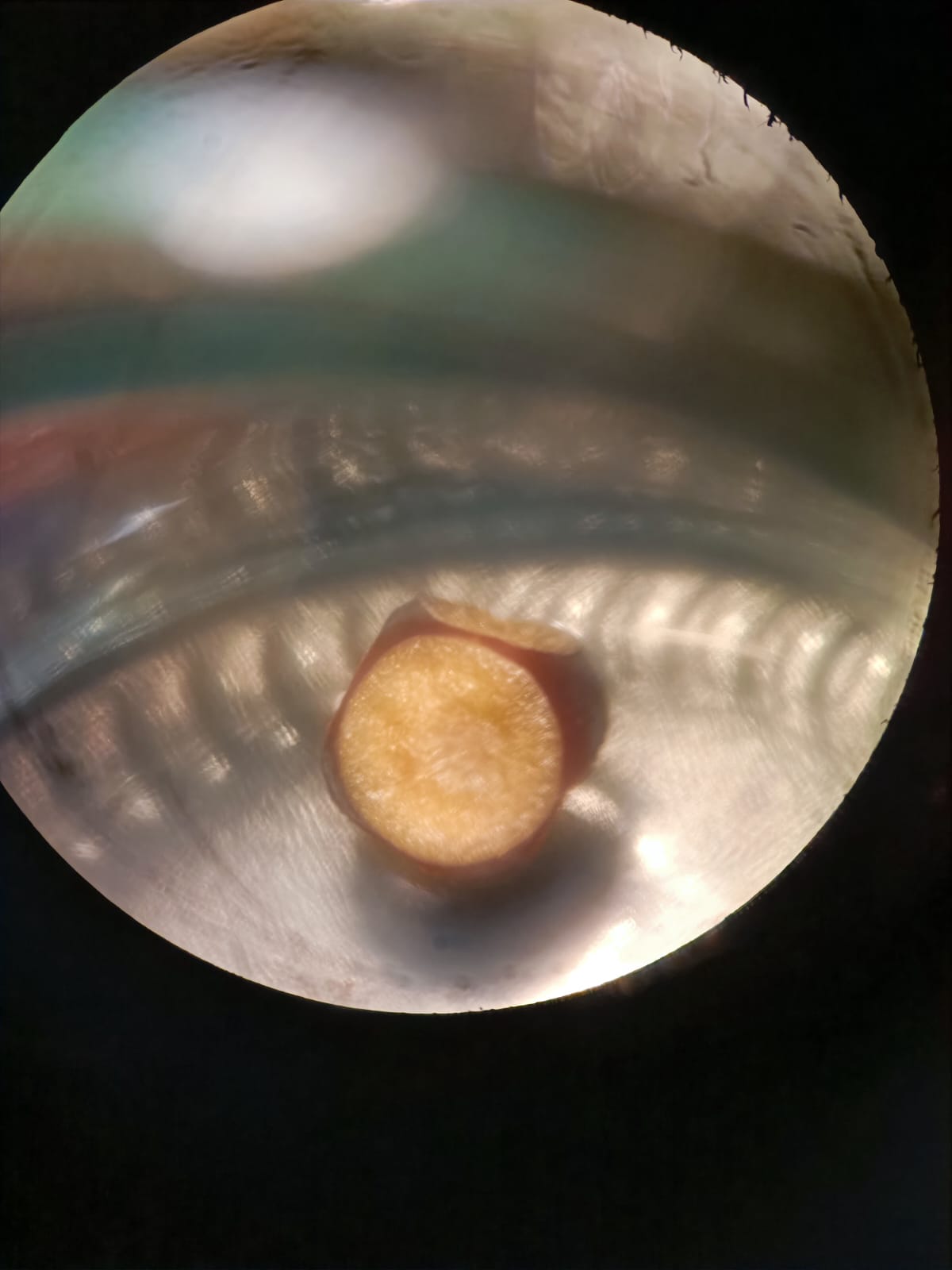 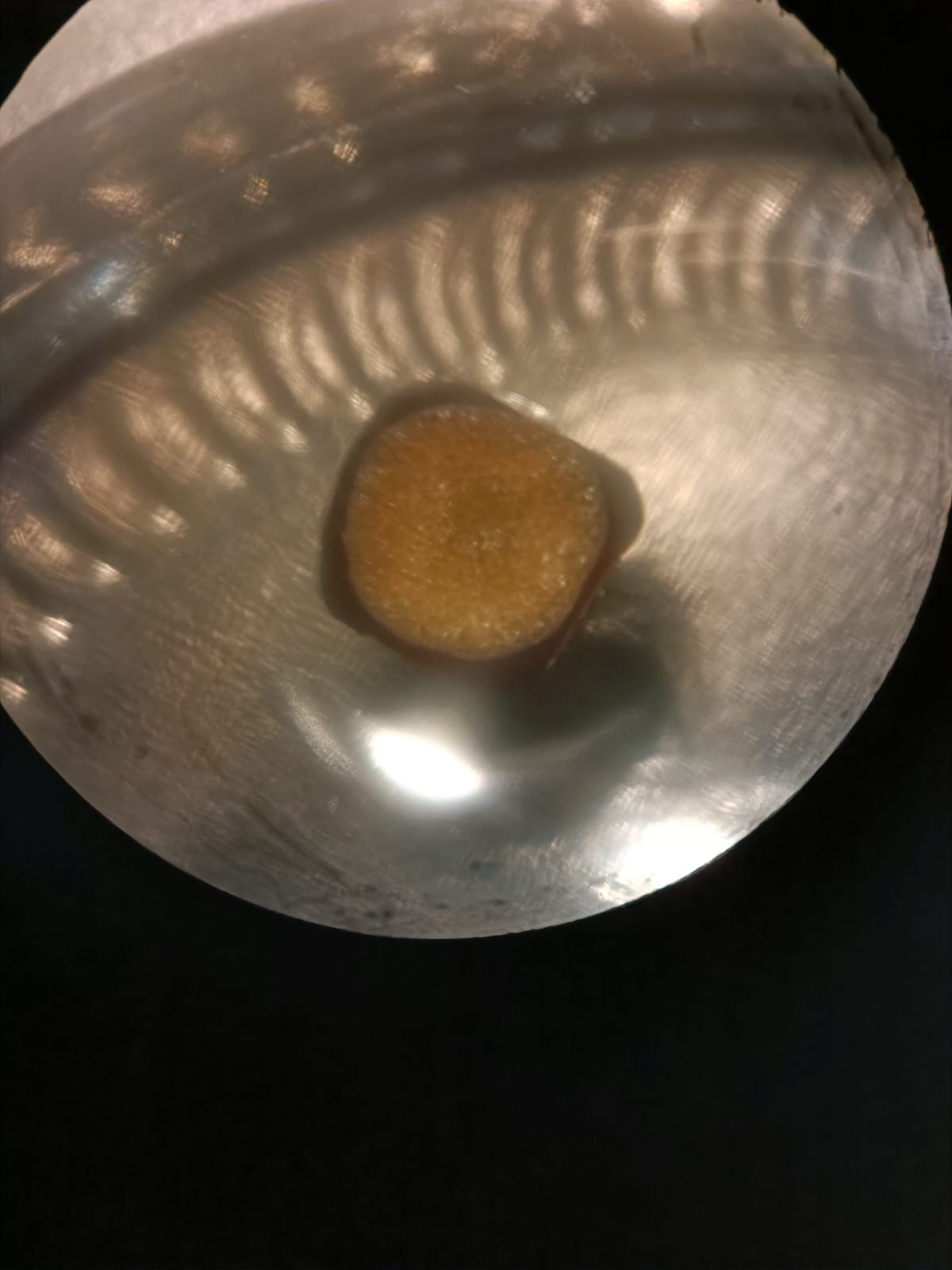 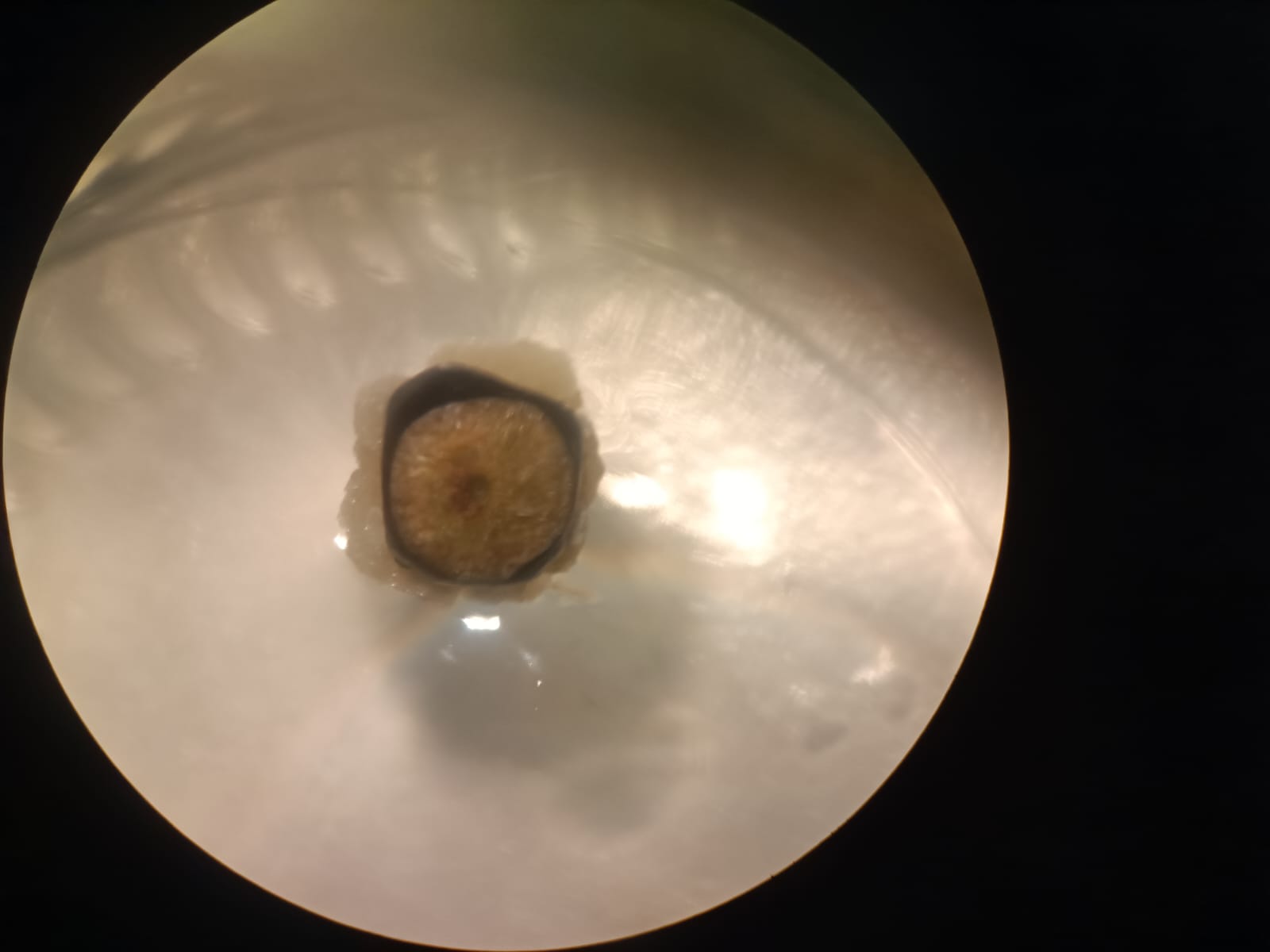 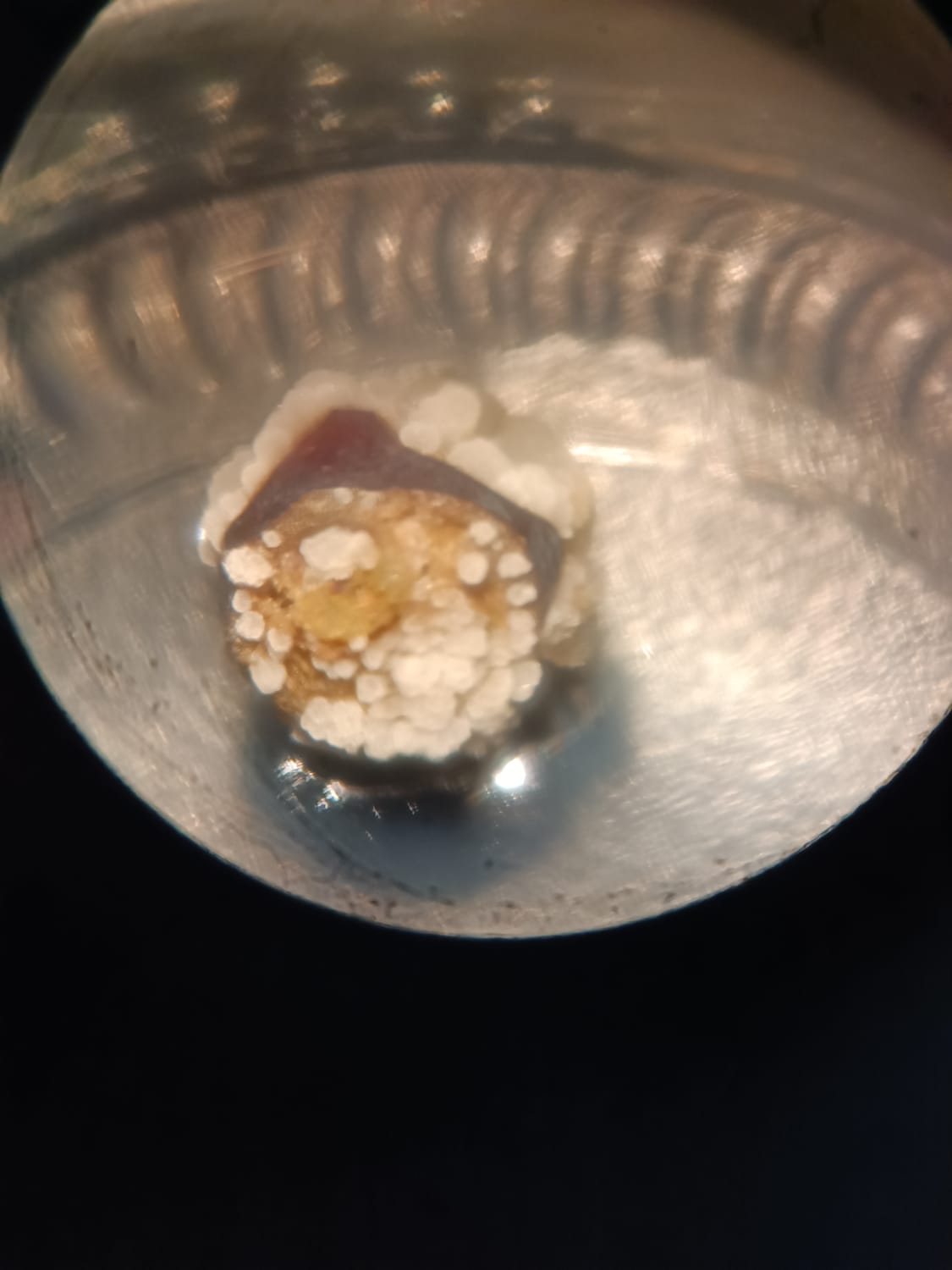 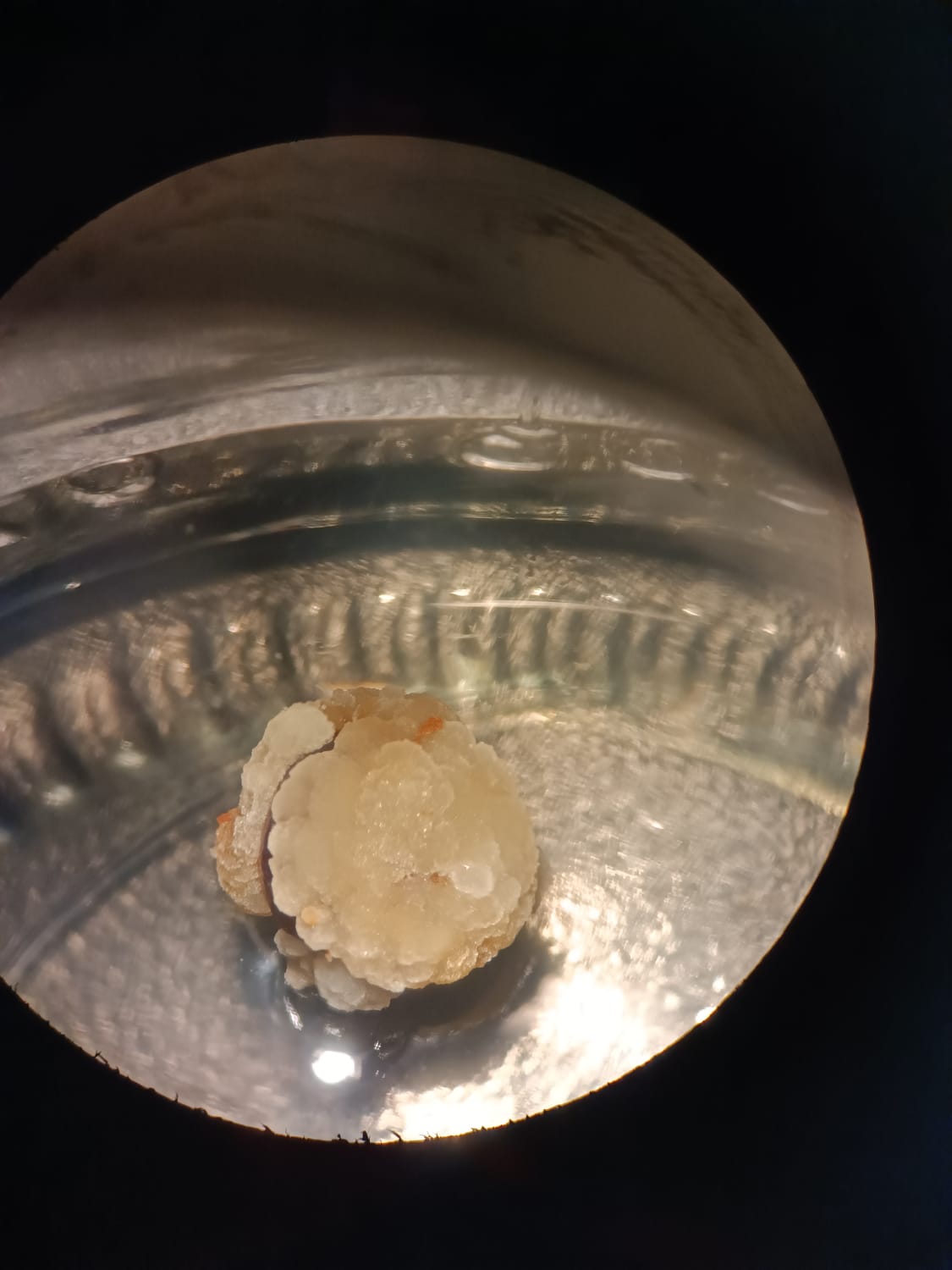 Proceso de formación de células madre de mortiño con el tratamiento IT4
(Dueñas, 2017; Azofeifa, 2009)
RESULTADOS Y DISCUSIÓN
Establecimiento de Suspensiones Celulares
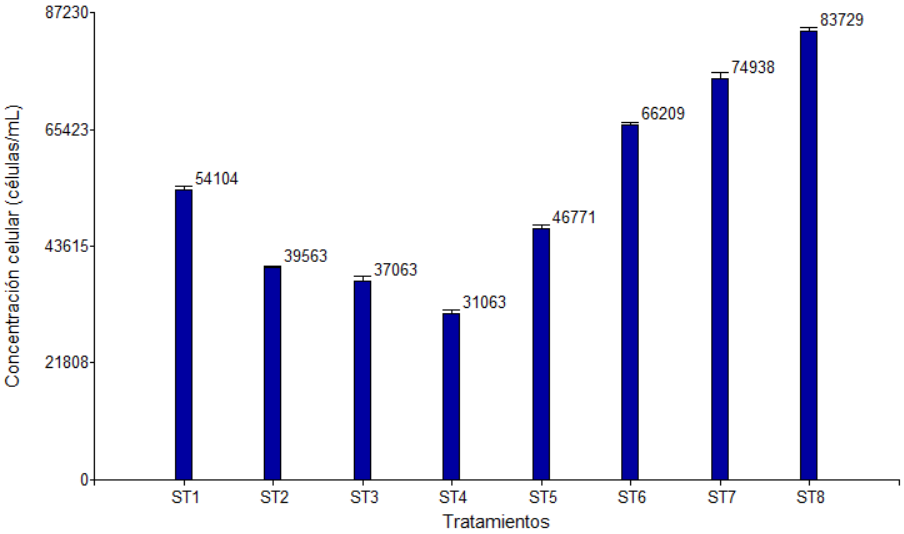 Medias del recuento celular de suspensiones celulares de mortiño a los 14 días de cultivo
Crecimiento celular observado durante el período de cultivo
(García Borges, 2016; Carrera et al., 2015; Narayani et al., 2017)
RESULTADOS Y DISCUSIÓN
Establecimiento de Suspensiones Celulares
C
A
B
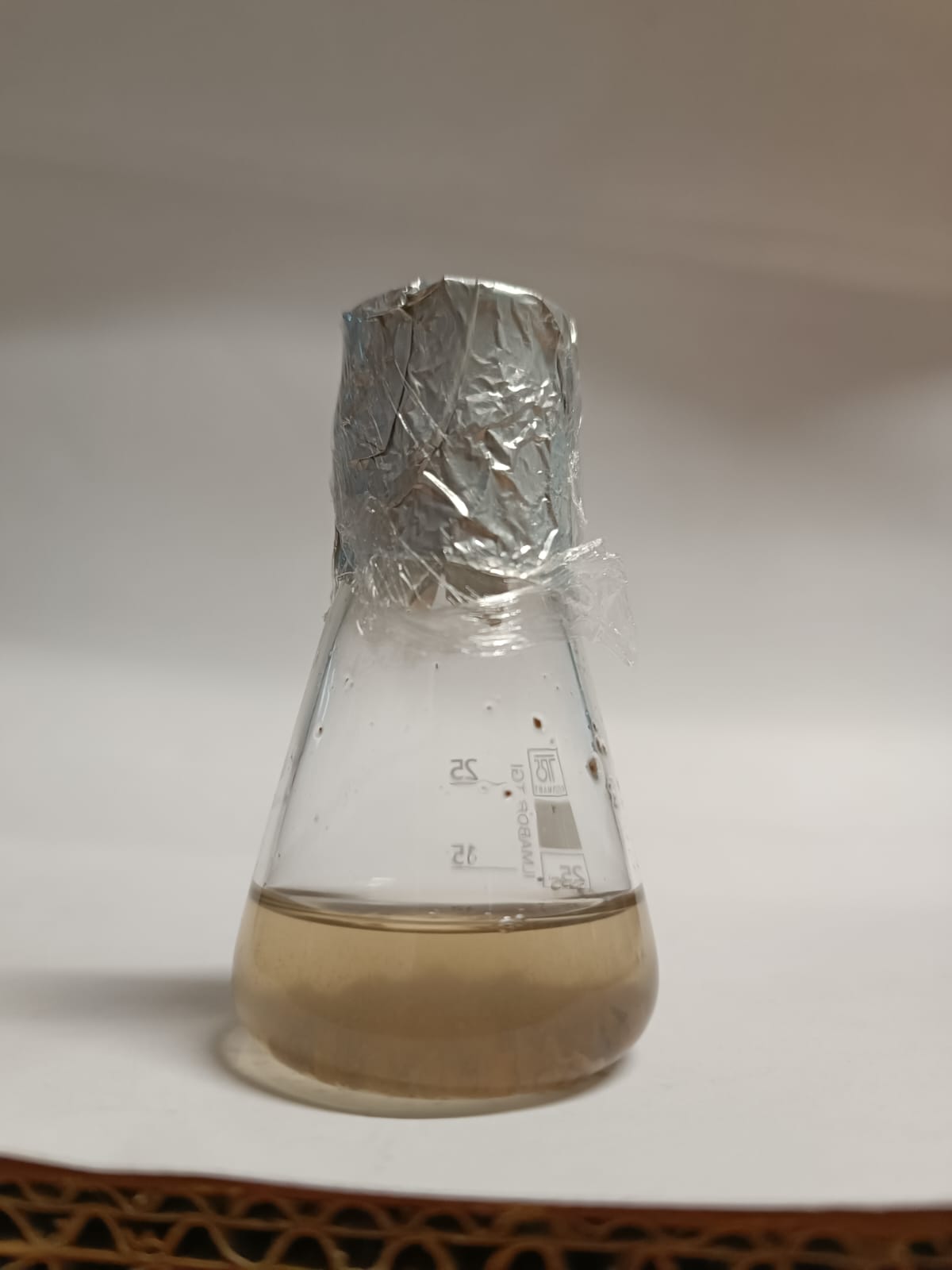 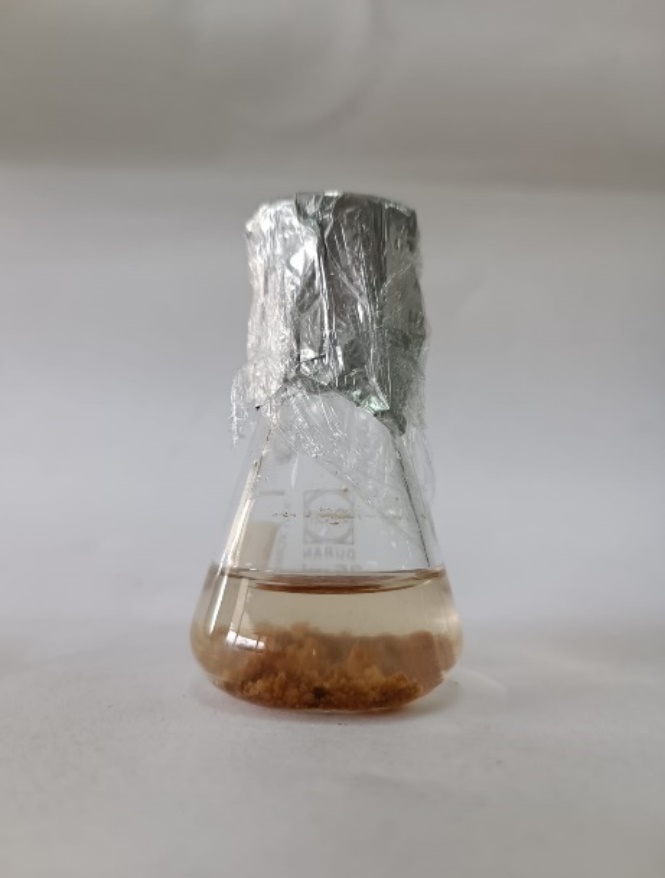 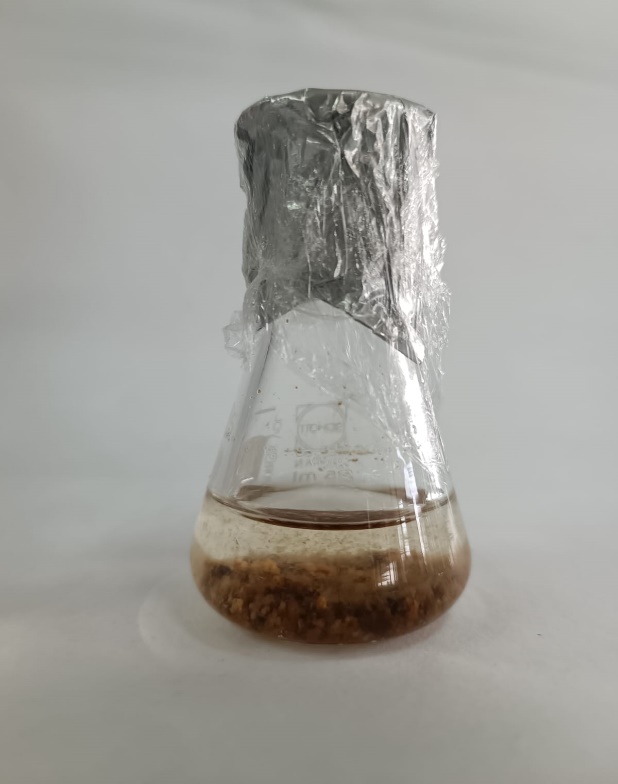 Turbidez observada en el medio de cultivo líquido del tratamiento ST8 a A) 1, B) 7 y C) 14 días de cultivo
(Scarpa et al., 2022; Kumari Meena, 2019)
CONCLUSIONES
El mejor tratamiento para la desinfección de frutos inmaduros de mortiño consiste de lavados con agua corriente por 10 min, solución de detergente al 2% por 10 min, etanol al 70% por cinco min, solución de fungicida de sulfato de cobre pentahidratado (Skul 27®) al 2% por 10 min y solución de hipoclorito de sodio al 10% más Tween 20 por 10 min (tratamiento DT3), con el que se consiguió un 90% de desinfección.

Durante la inducción a callogénesis de frutos inmaduros de mortiño se determinó que el mejor tratamiento consiste en medio de cultivo semisólido WPM suplementado con 4 mg/L de 2,4-D y 2 mg/L de 6-BAP (tratamiento IT4), logrando un porcentaje de inducción del 81.67% de los explantes sembrados.

El tratamiento ST8 fue el mejor para el establecimiento de suspensiones celulares a partir de células madre de mortiño, con una concentración celular de 83729 células/mL. Dicho tratamiento consiste en medio de cultivo líquido MS suplementado con 4 mg/L de 2,4-D y 2 mg/L de 6-BAP.
RECOMENDACIONES
El material vegetal que haya sido seleccionado puede ser almacenado dentro de un recipiente hermético en refrigeración (4 ºC) por hasta dos semanas. Superado este tiempo los frutos comienzan un proceso de deshidratación, además empiezan a proliferar hongos debido a que se trata de material vegetal silvestre, por lo que se recomienda investigar otros métodos de almacenamiento que pueda prolongar la vida útil del material vegetal. 

En la etapa de desinfección se podría experimentar el uso de otros agentes desinfectantes como el hipoclorito de calcio, Benomyl, Ferbán, cloruro de mercurio; lo cuales se han reportado en investigaciones de otras especies del género Vaccinium.
RECOMENDACIONES
Para la inducción a callogénesis se podría plantear una nueva investigación en la que se apliquen fotoperíodos para determinar si la influencia de la luz afecta positiva o negativamente en la formación de células madre.

Es recomendable aprovechar las suspensiones celulares establecidas para un estudio sobre la producción de metabolitos secundarios, ya que se sabe que el fruto del mortiño posee compuestos de interés como proantocianidinas, antocianinas, fenoles y flavonoides.
AGRADECIMIENTOS
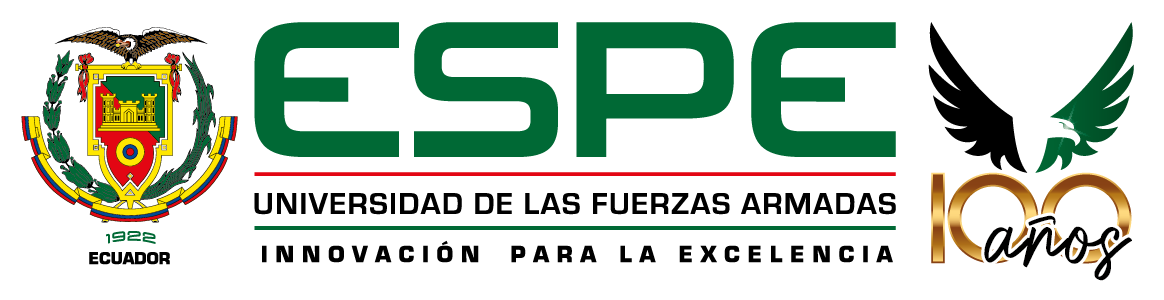 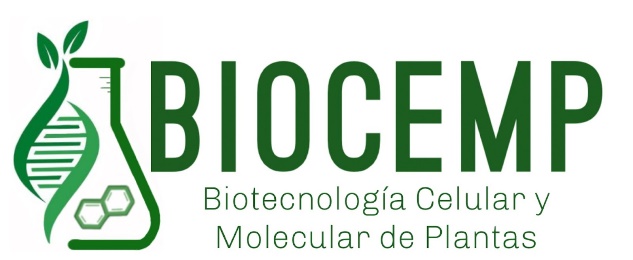 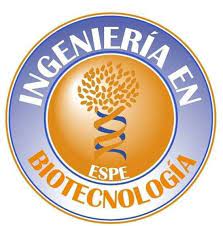 Mónica Jadán, Ph. D.
Directora del Proyecto de Titulación

Andrea Ortega, Mgtr.
Técnica del Laboratorio de Cultivo de Tejidos

Tesistas y pasantes
Laboratorio de Cultivo de Tejidos

Familia y amigos
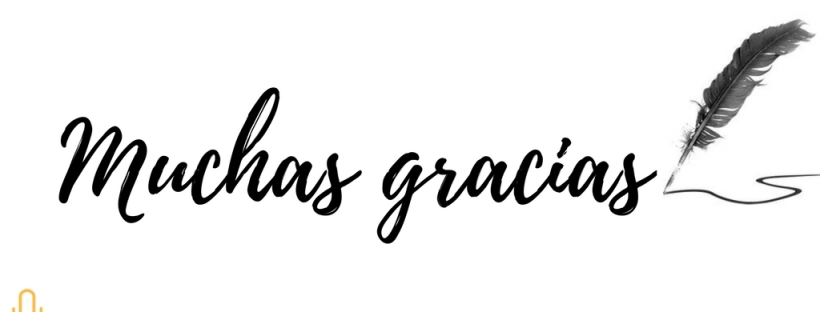